Abstract
Materials & Methods
Results
Conclusion
Your text would go here.
Your text would go here.
Your text would go here.
Methods
Your text would go here.
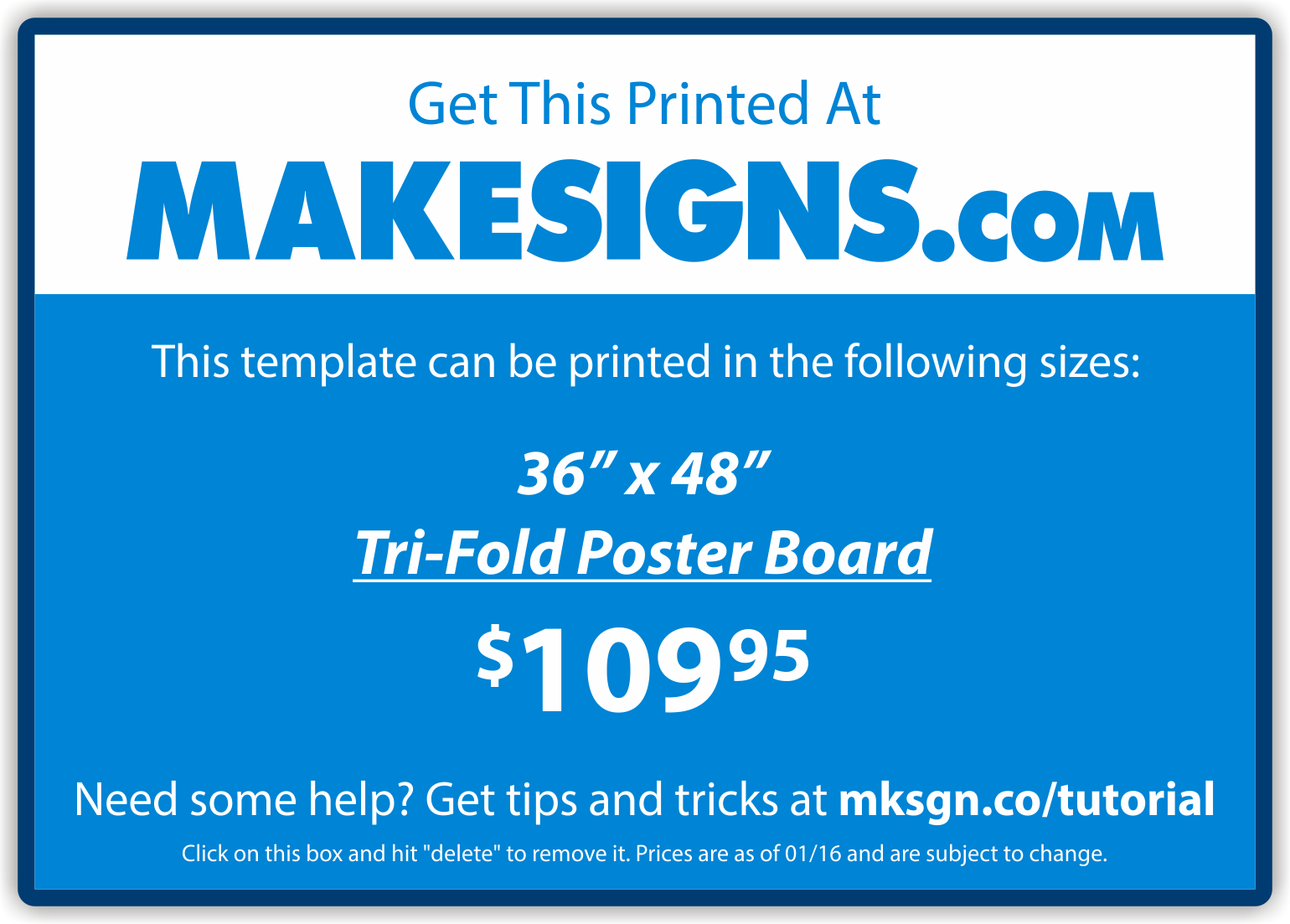 Introduction
Your text would go here.
TRIFOLD AREA – THIS GUIDE WILL BE REMOVED BEFORE PRINTING – TRIFOLD AREA – THIS GUIDE WILL BE REMOVED BEFORE PRINTING – TRIFOLD AREA – THIS GUIDE WILL BE REMOVED BEFORE PRINTING – TRIFOLD AREA – THIS GUIDE WILL BE REMOVED BEFORE PRINTING – TRIFOLD
TRIFOLD AREA – THIS GUIDE WILL BE REMOVED BEFORE PRINTING – TRIFOLD AREA – THIS GUIDE WILL BE REMOVED BEFORE PRINTING – TRIFOLD AREA – THIS GUIDE WILL BE REMOVED BEFORE PRINTING – TRIFOLD AREA – THIS GUIDE WILL BE REMOVED BEFORE PRINTING – TRIFOLD
Participants
Your text would go here.
Limitations
Discussion
Your text would go here.
Your text would go here.
Acknowledgements
Your text would go here.
Contact Information
Your text would go here.